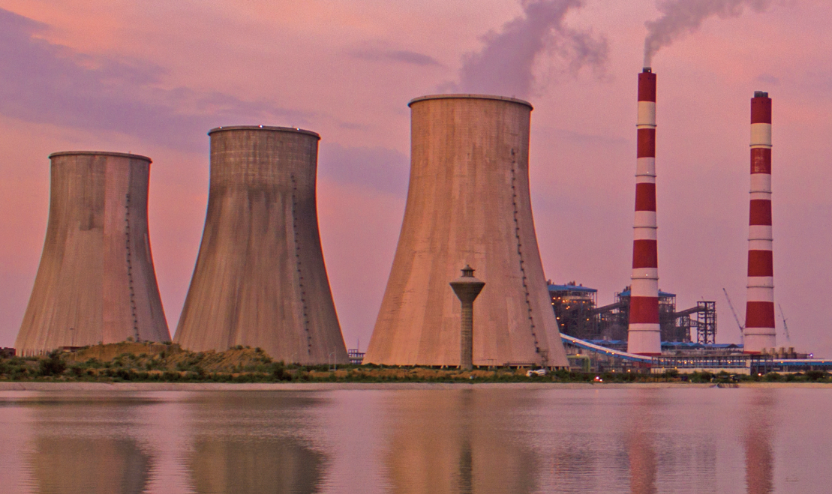 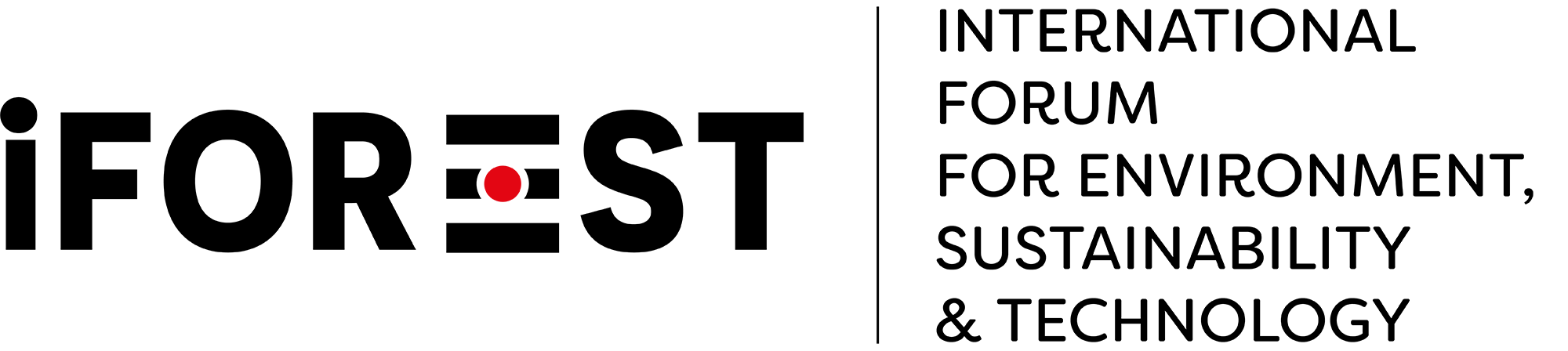 Decommissioning TPPs in India 
Environmental, social and financial aspects 
September 21, 2023


Social Considerations 
for Decommissioning Retired Thermal Power Plants

Session 3
Potential impact of TPP decommissioning
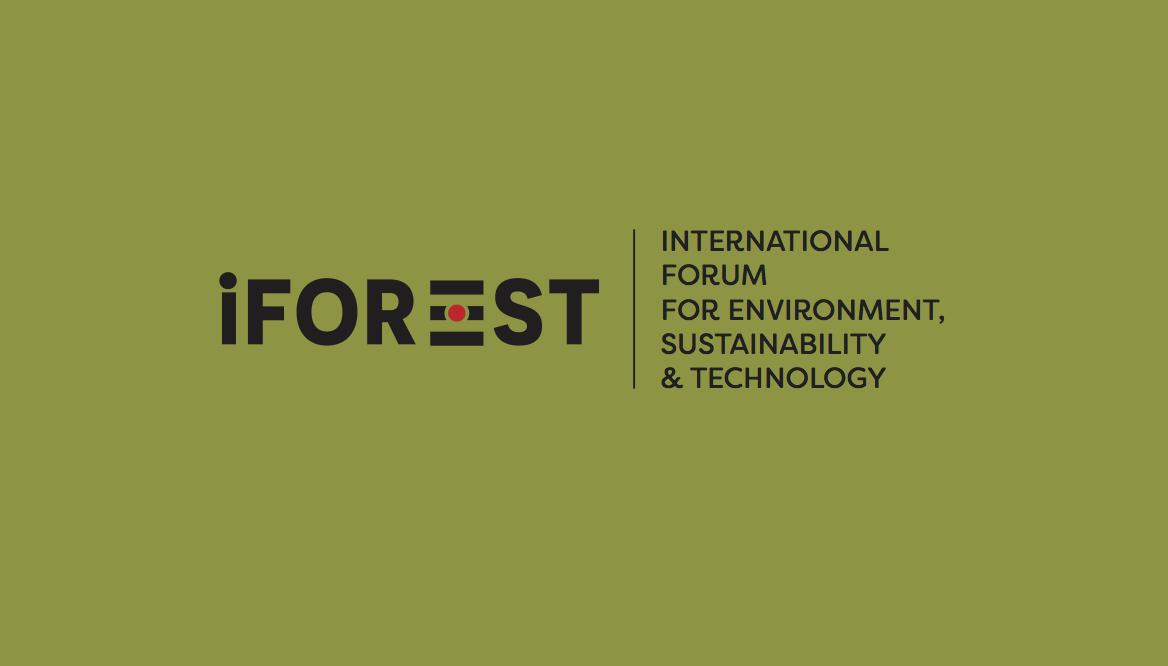 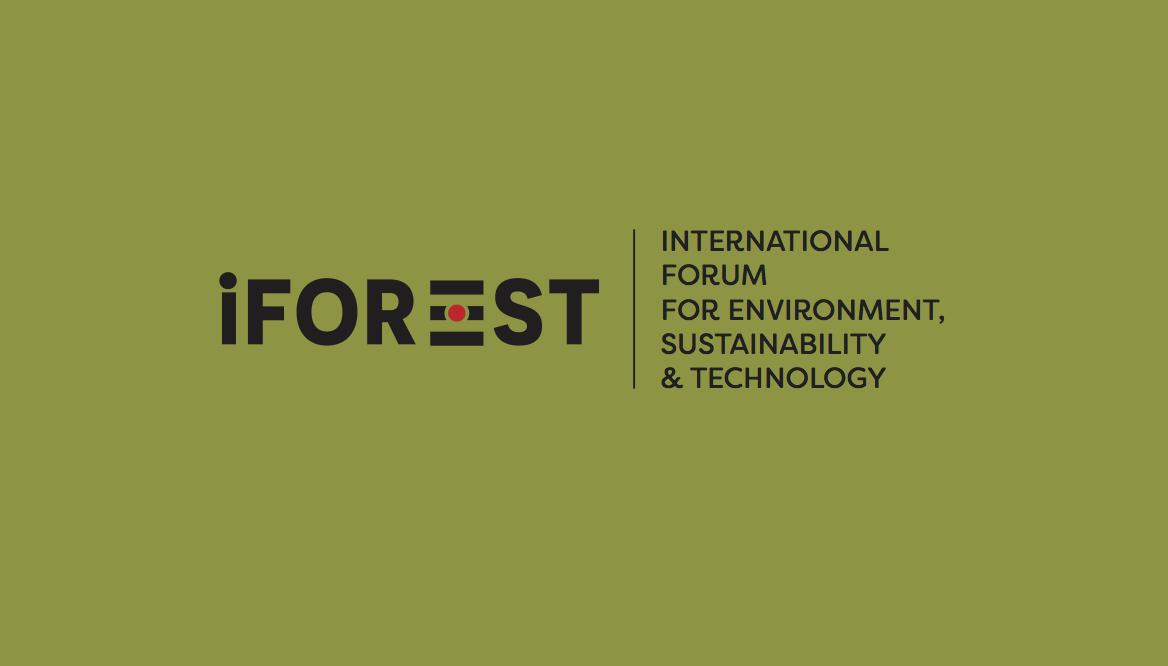 1. Impact on workforce- 
	a, Loss of income for formal and informal workers 
	b. Uncertain job and income prospects
	
2. Impact on the local community- 
	a. Reduced economic activities
	b. Reduced businesses/investments 
	c. Demographic changes- outmigration)
	d. Reduced services (such as investments in social infrastructure and services-  	schools, healthcare centres, etc. by companies/CSR

3. Impact on public revenue- taxes, etc.
Nature of impact on workforce/community
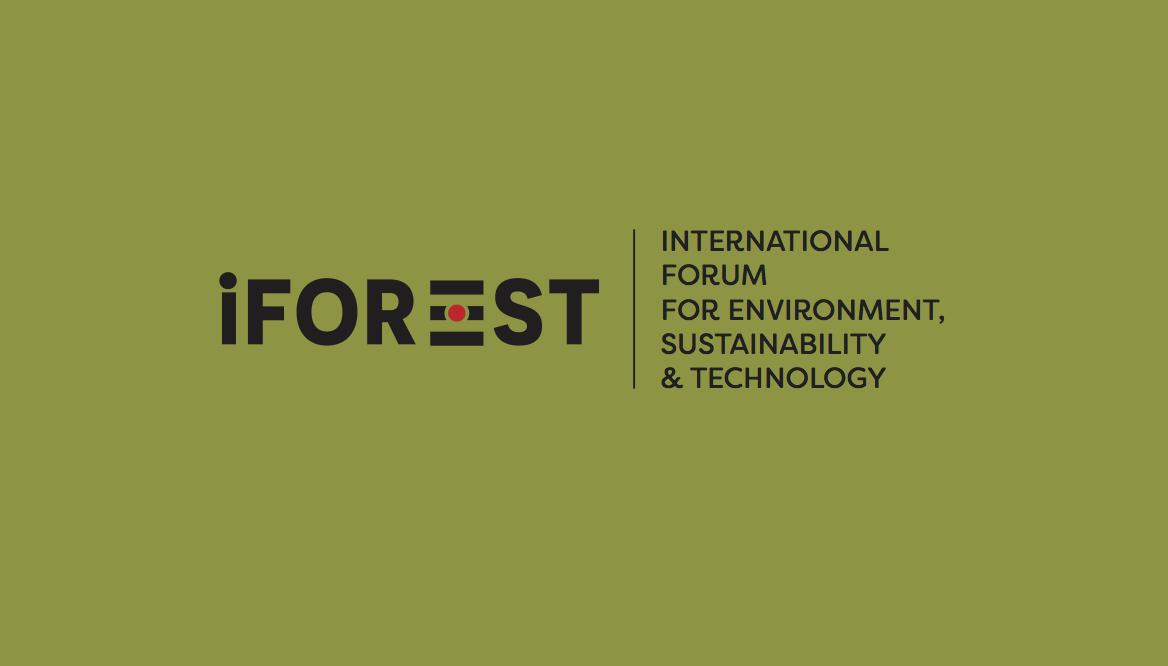 About 0.18 million workers are engaged formally.

Additionally, large number of people engaged informally; about 1.5-1.7 times of the formal workforce as per district assessments.
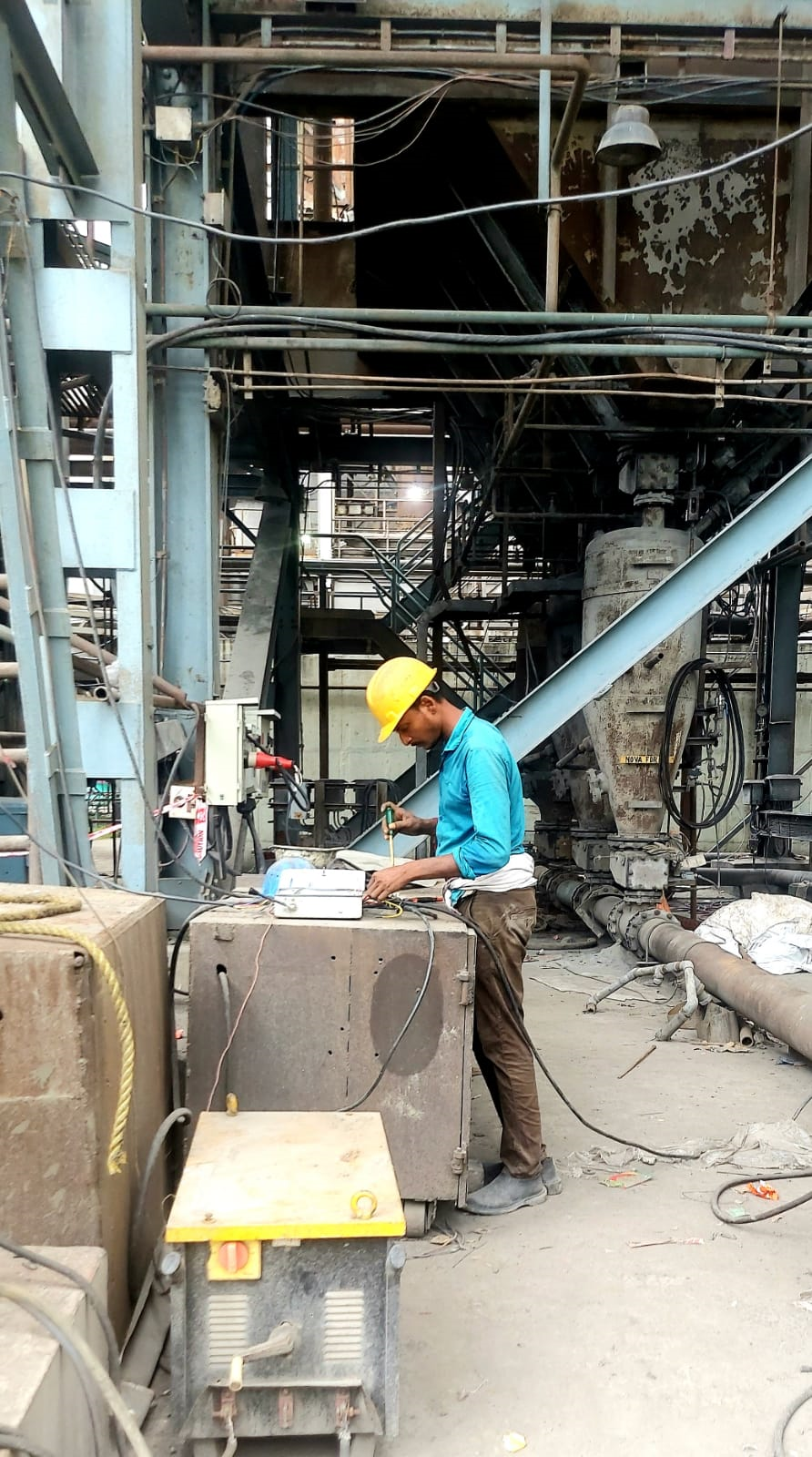 Addressing potential impacts
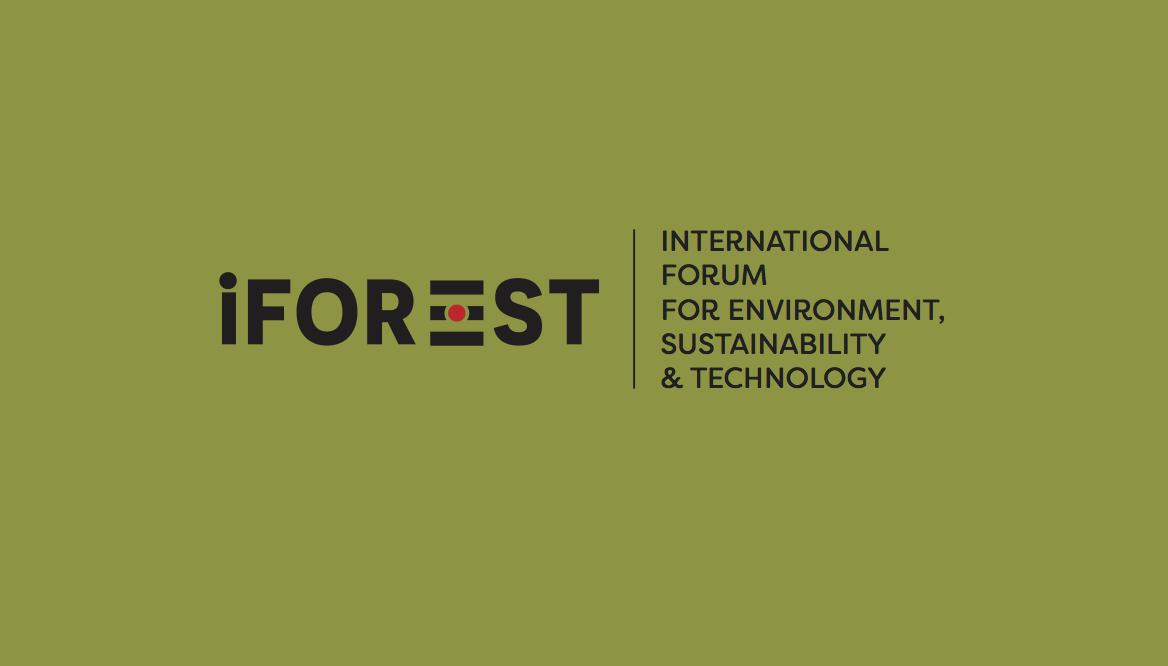 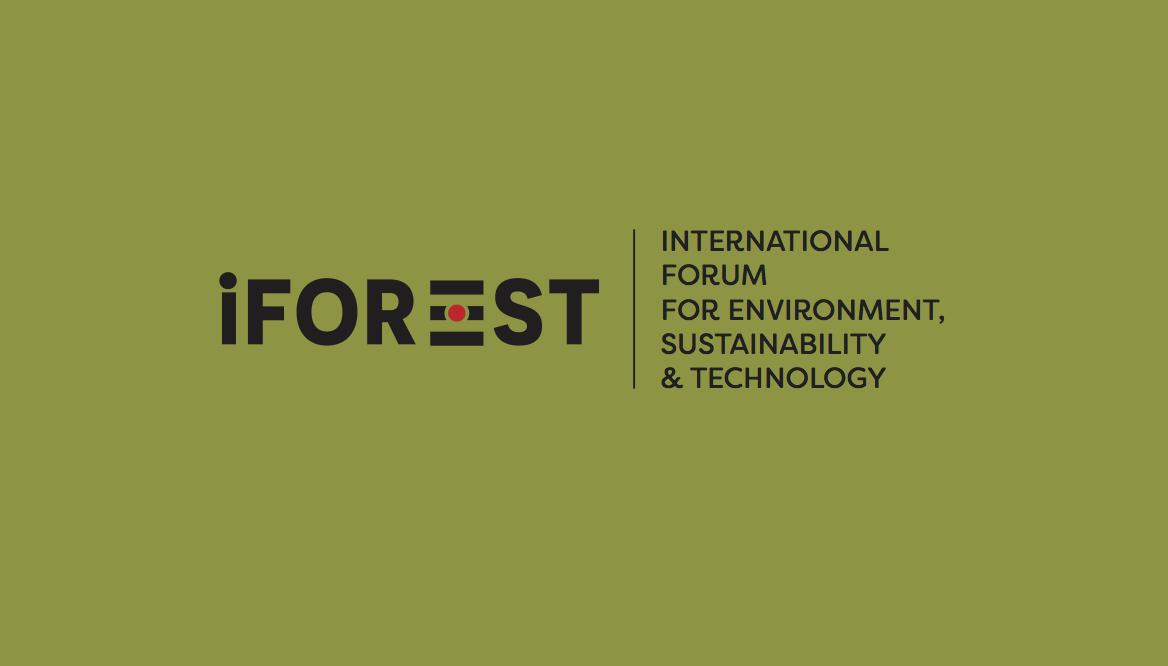 Strong laws and associated institutional mechanisms.

Company-specific policies/plans for workforce transition and social transition.

Stakeholder engagement.
Existing regulatory context
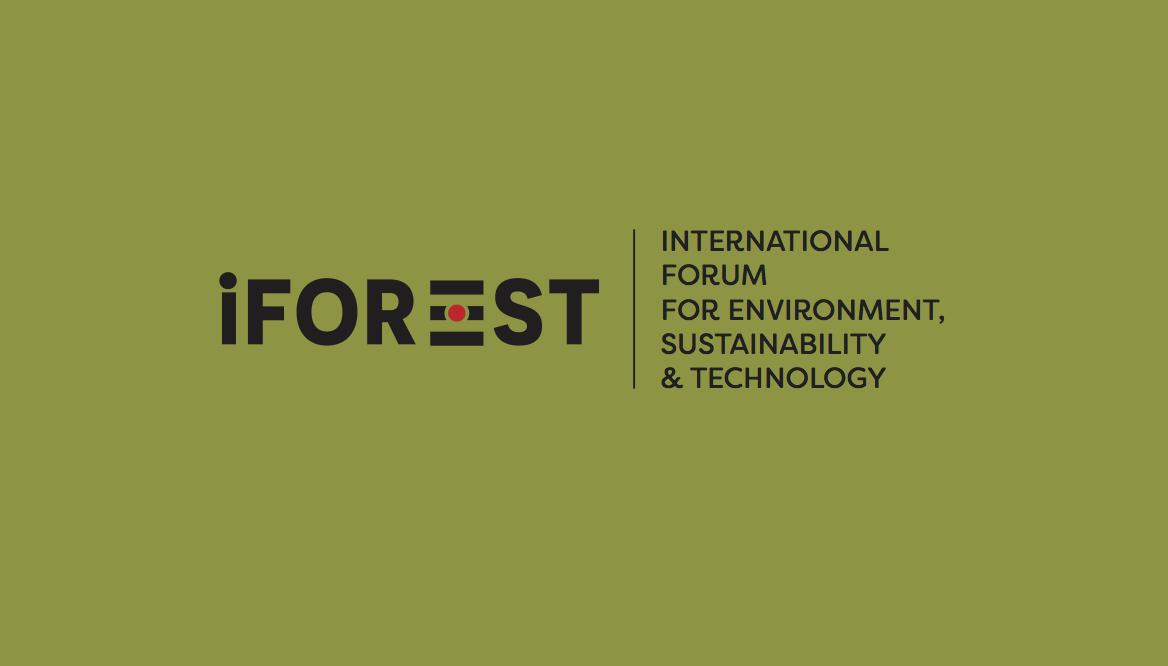 Key limitations & Proposed interventions
Interventions/Reforms
Limitations
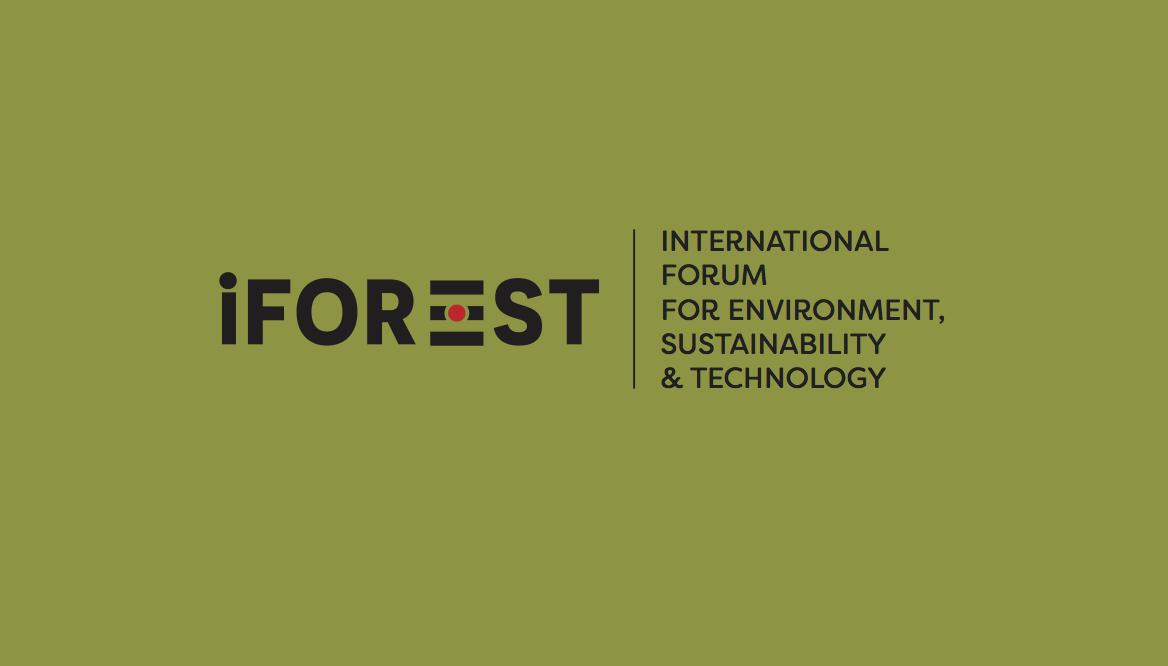 The labour laws need to be revised and strengthened to address workforce transition issues for various types of workers during decommissioning.

A social impact evaluation (alongside EIA) need to be undertaken.

A workforce transition plan or a social transition plan need to be developed alongside the decommissioning plan based on the impact evaluation.

Platform for tripartite dialogue between government, industry and the workers representatives need to supported .
The existing labour laws are primarily focused on addressing and settling disputes that may arise between the employer and the employee/worker.


The laws are not designed to address workforce issues during decommissioning- Skilling, transition support, etc. 


Absence of a workforce transition planning and social transition planning mechanisms.
Thanks.